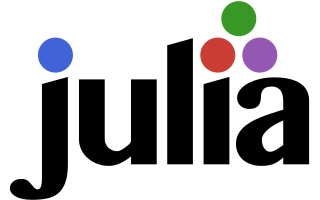 How a Computer Solves a Problem
Solving a problem on a computer involves the following activities: 
Define the problem. 
Analyze the problem. 
Develop an algorithm (a method) for solving the problem. 
Write the computer program which implements the algorithm. 
Test and debug (find the errors in) the program. 
Document the program. (Explain how the program works and how to use it.) 
Maintain the program.
Define the Problem
Suppose we want to help a child work out the areas of squares. 
This defines a problem to be solved. However, a brief analysis reveals that the definition is not complete or specific enough to proceed with developing a program. 
Talking with the child might reveal that she needs a program which requests her to enter the length of a side of the square; the program then prints the area of the square.
Analyze the Problem
We further analyze the problem to 
Ensure that we have the clearest possible understanding of it. 
Determine general requirements such as the main inputs to the program and the main outputs from the program. 

For more complex programs, we would, for instance, also need to decide on the kinds of files which may be needed. 
If there are several ways of solving the problem, we should consider the alternatives and choose the best or most appropriate one.
Develop an Algorithm to Solve the Problem
An algorithm is a set of instructions which, if faithfully followed, will produce a solution to a given problem or perform some specified task. 
When an instruction is followed, we say it is executed.

For any problem, there will normally be more than one algorithm to solve it. Each algorithm will have its own advantages and disadvantages. 
When we are searching for a word in the dictionary, one method would be to start at the beginning and look at each word in turn. A second method would be to start at the end and search backwards. Here, an advantage of the first method is that it would find a word faster if it were at the beginning, while the second method would be faster if the word were towards the end
Develop an Algorithm to Solve the Problem
When we are searching for a word in the dictionary, one method would be to start at the beginning and look at each word in turn. 
A second method would be to start at the end and search backwards. 
Here, an advantage of the first method is that it would find a word faster if it were at the beginning, while the second method would be faster if the word were towards the end
Develop an Algorithm to Solve the Problem
Another method for searching for the word would be one which used the fact that the words in a dictionary are in alphabetical order—this is the method we all use when looking up a word. 
In any situation, a programmer would usually have a choice of algorithms, and it is one of her more important jobs to decide which algorithm is the best, and why this is so.
Develop an Algorithm to Solve the Problem
In our example, we must write the instructions in our algorithm in such a way that they can be easily converted into a form which the computer can follow. 
Computer instructions fall into three main categories:
Input instructions, used for supplying data from the outside world to a program; this is usually done via the keyboard or a file. 
Processing instructions, used for manipulating data inside the computer. These instructions allow us to add, subtract, multiply and divide; they also allow us to compare two values, and act according to the result of the comparison. Also, we can move data from one location in the computer’s memory to another location. 
Output instructions, used for getting information out of the computer to the outside world.
Data and Variables
All computer programs,are written to operate on data. 
For example: 
The data for an action game might be keys pressed or the position of the cursor when the mouse is clicked.
The data for a word processing program are the keys pressed while you are typing a document. 
The data for an accounting program would include, among other things, expenses and income. 
The data for a program that teaches Spanish could be an English word that you type in response to a question
Data and Variables ,Memory
A program must be stored in the computer’s memory for it to be run. When data is supplied to a program, that data is also stored in memory. Thus we think of memory as a place for holding programs and data.
One of the nice things about programming in a high-level language (as opposed to machine language) is that you don’t have to worry about which memory locations are used to store your data. But how do we refer to an item of data, given that there may be many data items in memory?
https://www.youtube.com/watch?v=TQCr9RV7twk
Data and Variables , Memory
Think of memory as a set of boxes (or storage locations). Each box can hold one item of data, for example, one number. We can give a name to a box, and we will be able to refer to that box by the given name. 

In our example, we will need two boxes, one to hold the side of the square and one to hold the area. We will call these boxes s and a, respectively.
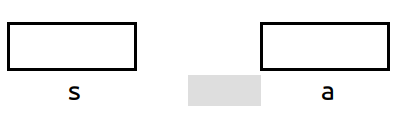 Data and Variables , Memory
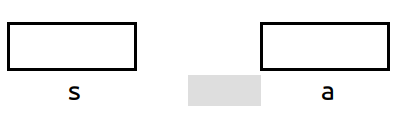 If we wish, we can change the value in a box at any time; since the values can vary, s and a are called variable names, or simply variables. 
Thus a variable is a name associated with a particular memory location or, if you wish, it is a label for the memory location.
. Important points to remember are
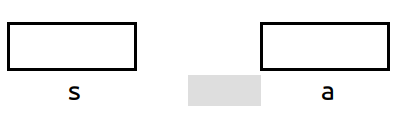 A box can hold only one value at a time; if we put in a new value, the old one is lost. 
We must not assume that a box contains any value unless we specifically store a value in the box. In particular, we must not assume that the box contains zero.
Develop the Algorithm
Using the notion of an algorithm and the concept of a variable, we develop the following algorithm for calculating the area of a square, given one side: 
Algorithm for calculating area of square, given one side 
Ask the user for the length of a side 
Store the value in the box s 
Calculate the area of the square (s × s) 
Store the area in the box a 
Print the value in box a, appropriately labelled 
Stop
Test
When an algorithm is developed, it must be checked to make sure that it is doing its intended job correctly. We can test an algorithm by ‘playing computer’, that is, we execute the instructions by hand, using appropriate data values. 

This process is called dry running or desk checking the algorithm. It is used to pinpoint any errors in logic before the computer program is actually written.
Write the Program for the Algorithm
We have specified the algorithm using English statements. However, these statements are sufficiently ‘computer-oriented’ for a computer program to be written directly from them. Before we do this, let us see how we expect the program to work from the user’s point of view.
First, the program will type the request for the length of a side; we say the program prompts the user to supply data. The screen display might look like this:

Enter length of side:
Write the Program for the Algorithm
The computer will then wait for the user to type the length. Suppose the user types 12. 
The display will look like this:

Enter length of side: 12

The program will then accept (we say read) the number typed, calculate the area and print the result. The display may look like this:
Enter length of side: 12 
Area of square is 144
First Julia Program
# Program P1 Area of Square 
# Given length of side, calculate area of square 
print("Enter length of side: ") 
s = parse(Int, readline())  # fetch the length typed by the user 
a = s * s # calculate area; store in a 
println("\nArea of square is $a")
First Julia Program
# Program P1 Area of Square 
# Given length of side, calculate area of square 
print("Enter length of side: ") 
s = parse(Int, readline())  # fetch the length typed by the user 
a = s * s # calculate area; store in a 
println("\nArea of square is $a")
It is not too important that you understand anything about this program at this time. 
The first two lines are comments. (In Julia, they begin with #) Comments help to explain things about a program but have no effect when the program is run.
First Julia Program
# Program P1 Area of Square 
# Given length of side, calculate area of square 
print("Enter length of side: ") 
s = parse(Int, readline())  # fetch the length typed by the user 
a = s * s # calculate area; store in a 
println("\nArea of square is $a")
The first two prompt and fetch a number typed by the user (read). The third does a calculation (evaluate) and the fourth outputs the answer (print)
Data Types
Every day we meet names and numbers—at home, at work, at school or at play. 
A person’s name is a type of data; so is a number. We can thus speak of the two data types called name and number.

Usually, we find it convenient to divide numbers into two kinds: 
Whole numbers, or integers. 
Numbers with a decimal point, so-called real or floating-point numbers. (Since real has a special place in Julia for working with complex numbers, we will use floating point number or float.)
Data Types
Programming languages precisely define the various types of data which can be manipulated by programs written in those languages. Integer, floating-point, character (a single character such as 'K' or '+') and string data types are the most common.
Data Types
Each data type defines constants of that type.  For example, 
Some integer constants are 3, -52, 0 and 9813. 
Some float constants are 3.142, -5.0, 345.21 and 1.16. 
Some character constants are 't', '?', '8' and 'R'. (Character constants are enclosed in single quotes.) 
Some string constants are "Hi there", "Wherefore art thou, Romeo?" and "Julia World". (String constants are enclosed in double quotes.)
Data Types
In many languages, before we use a variable, we have to say what type of data we intend to store in that variable—we say we must declare the variable. 
One major difference between Julia and other major languages is that you don't have to declare variables explicitly in Julia. 
If you don't declare the type of a variable, Julia will determine its type from the way you use it.
For example, if you write b=7, 
Julia will set the type of b to Int64 (integer); if you write b=17.75, b will have type Float64; and if you use b="Hi", b will have type String.

typeof(b)  #Julia statement that prints the type of variable or value
Characters
In computer terminology, we use the term character to refer to any one of the following:
A digit from ‘0’ to ‘9’. 
An uppercase letter from A to Z. 
A lowercase letter from a to z. 
A special symbol like (, ), $, =, , +, -, /, *, etc
The following are commonly used terms: 
letter – one of a to z or A to Z 
lowercase letter – one of a to z 
uppercase letter – one of A to Z 
digit – one of 0, 1, 2, 3, 4, 5, 6, 7, 8, 9 
special character – any symbol except a letter or a digit e.g. +, 
control character – this is a character which, when pressed, does not type anything but creates an effect. Examples are tab, new line, new page and backspace.
numeric – used to refer to a digit 
alphanumeric – used to refer to a letter or a digit
Characters are the basic building blocks used in writing programs.
https://www.youtube.com/watch?v=zB85kTs-sEw
ASCII
We will deal mainly with characters from the ASCII character set. 
But note, in general, Julia can handle any Unicode characters; these include, among others, accented characters, and those found in languages such as Hindi, Chinese, Arabic and Korean


We put characters together to form variables and constants.
Welcome to Julia Programming
println() statement. 
Here, the thing to be printed (called the argument to println) is a string (a set of characters enclosed in double quotes). 
When the program is run, the value of the string (the characters not including the quotes) is printed.

Here, the println() statement consists of one argument written inside the brackets—the string
A Program With Input
Many programs require the user to type some input at the keyboard. The next program illustrates this. 
When run, we would like the program to work as follows:
Hi, what's your name? Sim
Nice to meet you, Sim

print("Hi, what's your name?") 
name = readline() 
println(" Nice to meet you, $name")
A Program With Input
print("Hi, what's your name?") 
name = readline() 
println(" Nice to meet you, $name") 

Observe the use of print (rather than println) to ask for the name. When we use print, the computer waits on the same line as the prompt for the name. Had we used println, it would wait on the next line, like this:
name = readline()
readline() waits for the user to type something and press Return/Enter on the keyboard. 
Whatever is typed is stored in (we say assigned to) the variable name on the left hand side.
println()
The program then continues with the next statement. This is 
println(“Nice to meet you, $name")

Here, again, the argument consists of a string (enclosed in double quotes) but with a difference— $name. 
This tells Julia to print the value of the variable name (whatever is stored there). In the example, the value of name is.

In general, when the string is printed, $variable is replaced by the value of variable.
println()
In general, when the string is printed, $variable is replaced by the value of variable.
We sometimes refer to $name as a placeholder. 

One definition of placeholder is "a symbol used in a logical or mathematical expression to represent a quantity that is not yet specified but may occupy that place later".
When we are writing the program, we do not know what value a user may enter as their name, so we do not know what name to print when we write the program. We use $name as a placeholder which will be replaced by the value of name when println() is executed.
P2
print("Hi, what's your name? ")
name = readline()
println(“Nice to meet you, $name")
println()
print("Where are you from? ")
place = readline()
println("Hmm, I hear $place is lovely")
print("Hi, what's your name? ")
name = readline()
println(“Nice to meet you, $name")
println()
print("Where are you from? ")
place = readline()
println("Hmm, I hear $place is lovely")
Note the use of println(), with nothing inside the brackets, to print a blank line. 

We could have achieved the same thing by omitting println() and adding \n to the next line, like this:
print("\nWhere are you from?")
\n  says go to the beginning of the next line, effectively skipping a line.
Writing Output with print/println
Now we take a closer look at print/println—the two most common statements for printing output.

P3
print("Where the mind is without fear") 
print("And the head is held high") 

However, when run, the program will print this: 
Where the mind is without fearAnd the head is held high
Writing Output with print/println
P3
print("Where the mind is without fear") 
print("And the head is held high") 

However, when run, the program will print this: 
Where the mind is without fearAnd the head is held high

The two strings are joined together (we say they are concatenated). This happens because print does not automatically supply a newline character after printing its argument(s).
The Newline Character, \n (backslash n)
To get the desired effect, we must tell print to supply a newline character after printing ...without fear. 
We do this using the character sequence \n (backslash n)

print("Where the mind is without fear\n") 
print("And the head is held high\n") 

The first \n says terminate the current output line; subsequent output will start at the left margin of the next line.
println()
println() is provided for convenience; it doesn't do anything we couldn't do with print. It has the effect of printing a newline character after printing its argument(s). 
In other words, subsequent output will always begin at the leftmost position of the next line.
Escape Sequences
Within the string argument of print (and println), the backslash (\) signals that a special effect is needed. 

The character following the backslash specifies what to do. This combination (\ followed by another character) is referred to as an escape sequence. 

We have met \n which has the effect of going to the next line.
Escape Sequences
We have met \n which has the effect of going to the next line. 

The following are some of the more common escape sequences: 
\n newline (line feed) 
\$ dollar sign \
\ backslash 
\" double quote 
\' single quote 
\r carriage return 
\b backspace 
\t horizontal tab 
\f form feed (new page)
Escape Sequences
For example, using an escape sequence is probably the easiest way to print a double quote as part of our output. 
Suppose we want to print the line 

Use " to begin and end a string

We might try this: println("Use " to begin and end a string\n")
Escape Sequences
We might try this: println("Use " to begin and end a string\n")

Julia would assume that the double quote after Use ends the string (causing a subsequent error when it can’t figure out what to do with to). 
Using the escape sequence \", we can correctly print the line with this: 
println("Use \" to begin and end a string")
Optional: Julia
Julia provides another option: enclose the string using three double quotes, like this: 
println("""Use " to begin and end a string""")

This also will print 
Use " to begin and end a string 
With a triple-quoted string, we can put " within the string without an escape sequence.
Optional: Julia
Consider how we might print the following: 
"stop writing!" he commanded 

Each of the following will do the job: 
println("""""stop writing!" he commanded""") 
println("\"stop writing!" \" he commanded")
Print the Value of a Variable
So far, we have used print (and println) to print the value of a string (enclosed in double quotes) which may include a reference to a string variable (such as $name). However, we can also include references to other kinds of variables.
in Julia, we are not required to explicitly declare the type of a variable if we choose not to. One variable looks the same as any other with usage determining their type.

classSize = 52 
println("The number of students = $classSize")

In println, $classSize is replaced by the value of classSize; this is 52.
Print the Value of a Variable
Caution: There must be no space between $ and the variable, or $ and (.
Another example: 
b = 14 
c = 25 
println("The sum of $b and $c is $(b + c)") 

This will print the following: 

The sum of 14 and 25 is 39

In println, $b is replaced by 14 (value of b), $c is replaced by 25 (value of c) and $(b + c) is replaced by the value of (14+25), that is, 39.
b = 14 
c = 25 
println("$b + $c = $(b+c)")
Since we did not declare a type for b (and c), Julia deduces the type based on what we assign to it.
To find out what is type of b:use  typeof(b)
Julia Tokens
The tokens of a language are the basic building blocks which can be put together to construct programs. 
A token can be a reserved word (such as function or end), an identifier (such as b or sum), a constant (such as 25 or "Alice in Wonderland"), a delimiter such as ( or #, or an operator (such as + or =).
Reserved Words
Julia uses a number of keywords such as if, for and while. A keyword has a special meaning in the context of a Julia program and can be used for that purpose only. For example, while can be used only in those places where we need to specify that we want to execute a piece of code repeatedly.

All keywords must be written exactly as specified. For instance, while is a keyword but While and whIle are not. Keywords are reserved, that is, you cannot use them as your identifiers. As such, they are usually called reserved words.
Reserved Words
baremodule 
begin 
break 
catch 
const 
continue 
do
else 
elseif 
end 
export 
false 
finally 
for 
function
global 
if 
import 
let 
local 
macro 
module 
quote 
return
struct 
true 
try 
using 
while
Identifiers
The Julia programmer needs to make up names for things such as variables, function names and symbolic constants (see next section). 
A name that he makes up is called a user identifier. Julia is extremely flexible in the naming of identifiers but, for our purposes, we will use the following rules: 
It must start with a letter (a-z or A-Z) or underscore, _. 
If other characters are required, they can be any combination of letters, digits or underscore.
Identifiers: Valid Examples
R 
sumOfRoots1and2
 _XYZ 
maxThrowsPerTurn 
TURNS_PER_GAME 
R2D2 
root1
Identifiers: Invalid Examples
Examples of invalid identifiers: 
2hotToHandle # does not start with a letter or underscore 
Net Pay # contains a space 
ALPHA:BETA # contains an invalid character :
How to Read Integers
We have seen how to assign a value to a variable with statements like these:
b = 13 
c = 29
---------------
print("Enter a whole number: ")
b= readline() 
print("Enter a whole number: ") 
c = readline() 
sum = b + c
-----------------------
Enter a whole number: 13 
Enter a whole number: 29 
ERROR: LoadError: MethodError: no method matching +(::String, ::String)
How to Read Integers
print("Enter a whole number: ")
b= readline() 
print("Enter a whole number: ") 
c = readline() 
sum = b + c
-----------------------
Enter a whole number: 13 
Enter a whole number: 29 
ERROR: LoadError: MethodError: no method matching +(::String, ::String)

Any data fetched by readline() is treated as a string. So, as far as Julia is concerned, b and c contain strings and we cannot add two strings, even if the strings contain numbers only.
parse
(A more technical explanation hinges on the fact that the integer 13 is represented by 00000000 00001101—its binary equivalent using 16 bits—
but the string representation is 00110001 00110011  completely different.) 

We have to get Julia to convert the string read ("13", say,) to the number (integer) 13. This can be done with the standard Julia function, parse, as follows:

As before, readline() will fetch whatever is typed; parse will then try to convert the input to a whole number; that's the purpose of Int.
print("Enter a whole number: ") 
b = parse(Int, readline()) 
print("Enter a whole number: ") 
c = parse(Int, readline()) 
sum = b + c
println("The sum of $b and $c is $sum")
How to Read Floating-Point Numbers
print("Enter a number: ") 
b = parse(Float64, readline()) 
print("Enter a number: ") 
c = parse(Float64, readline()) 
sum = b + c 
println("The sum of $b and $c is $sum")
An integer expression can be written using the following arithmetic operators (among others):
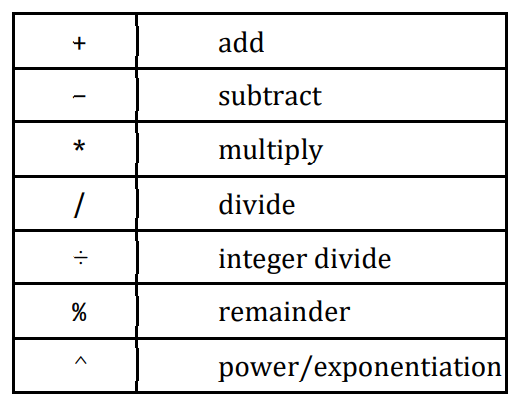 Precedence of Operators
READ